Spanish music
By Rachel McCreath
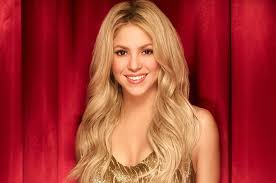 Spanish singers
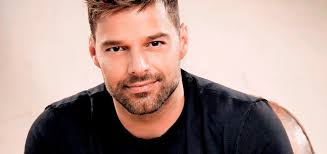 Spain has a lot of famous singers some of them are:
Shakira
Ricky Martin
Thalía
Marc Anthony
Gloria Estefan
Enrique Iglesias
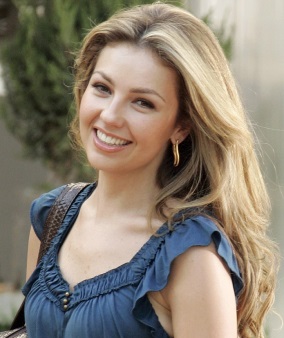 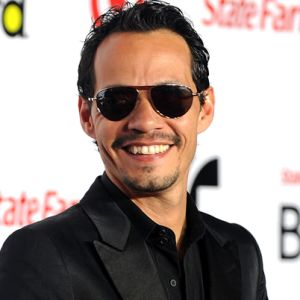 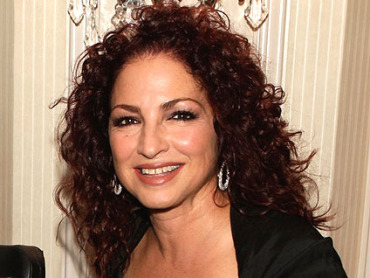 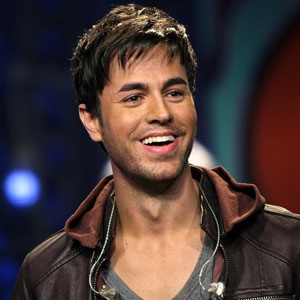 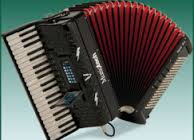 Traditional Spanish instruments
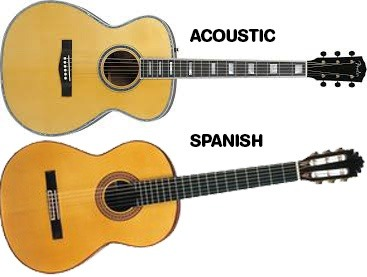 There are a few traditional Spanish instruments. These are a few.
Accordion
Guitar
Galician Gaita
Castanets
Flabiol i Tambori
Gralla
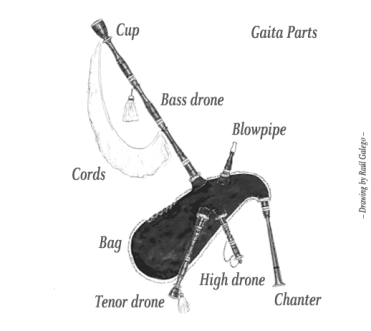 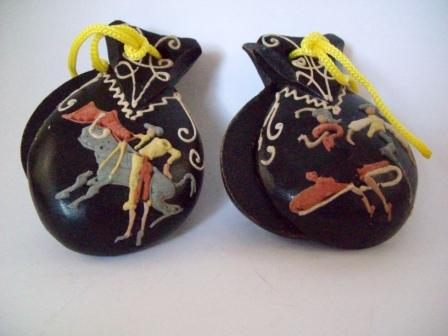 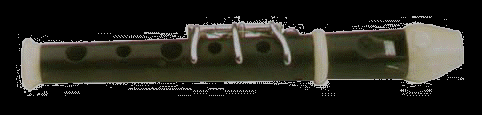 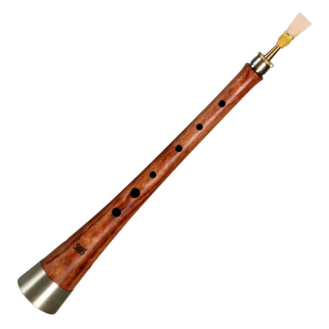